Improving the Alcohol Flag of Merseyside Police
Olivia Horsefield
Email: o.j.horsefield@liverpool.ac.uk
Filter data with AR keywords
Research Summary
New data: AR crimes detected by the keyword search
40 percent of violence is alcohol-related (AR) as a result of increasing access to alcohol. However, the alcohol flag used by the police is rather inaccurate at detecting AR offences because it relies on the police officer’s subjective judgement of the crime and assumes they record the crime as AR on the system. Therefore the flag needed to be improved. 
A new flag known as the ’keyword search’ pulled out alcohol-related keywords from the crime notes. It did work at picking up more AR crimes, but there were methodological issues associated with it.
Compare these crimes with police alcohol flag
Methods
Results
The keyword search found more instances of AR crimes than the police alcohol flag
AR crimes occur in the night-time as stated by the literature.
AR crimes associated with domestic abuse and violence.
Police flag (present)
Police flag (absent)
Keyword flag
Issues
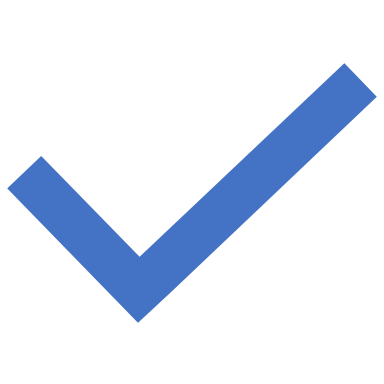 In most cases, the keyword search correctly allocated crimes as AR.
In some cases, the keyword search 
picked up AR keywords out of context and therefore did not correctly allocate the crimes as AR.
Recommendations
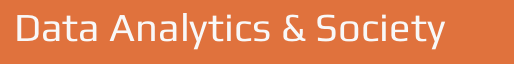 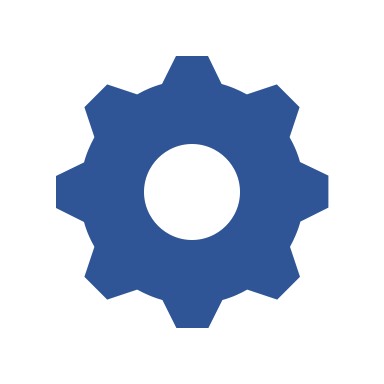 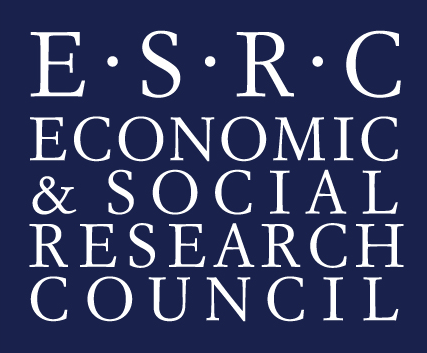 Implement sophisticated text mining methods to detect keywords in their context (paper 1)
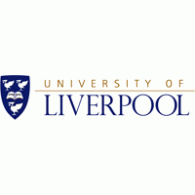